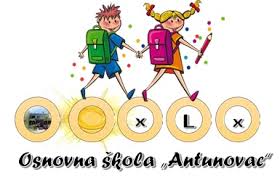 Edukativni projekt ŽELIM STABLO
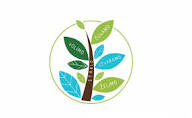 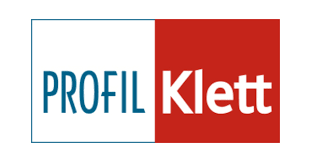 Želim stablo – mapa 3.a razreda
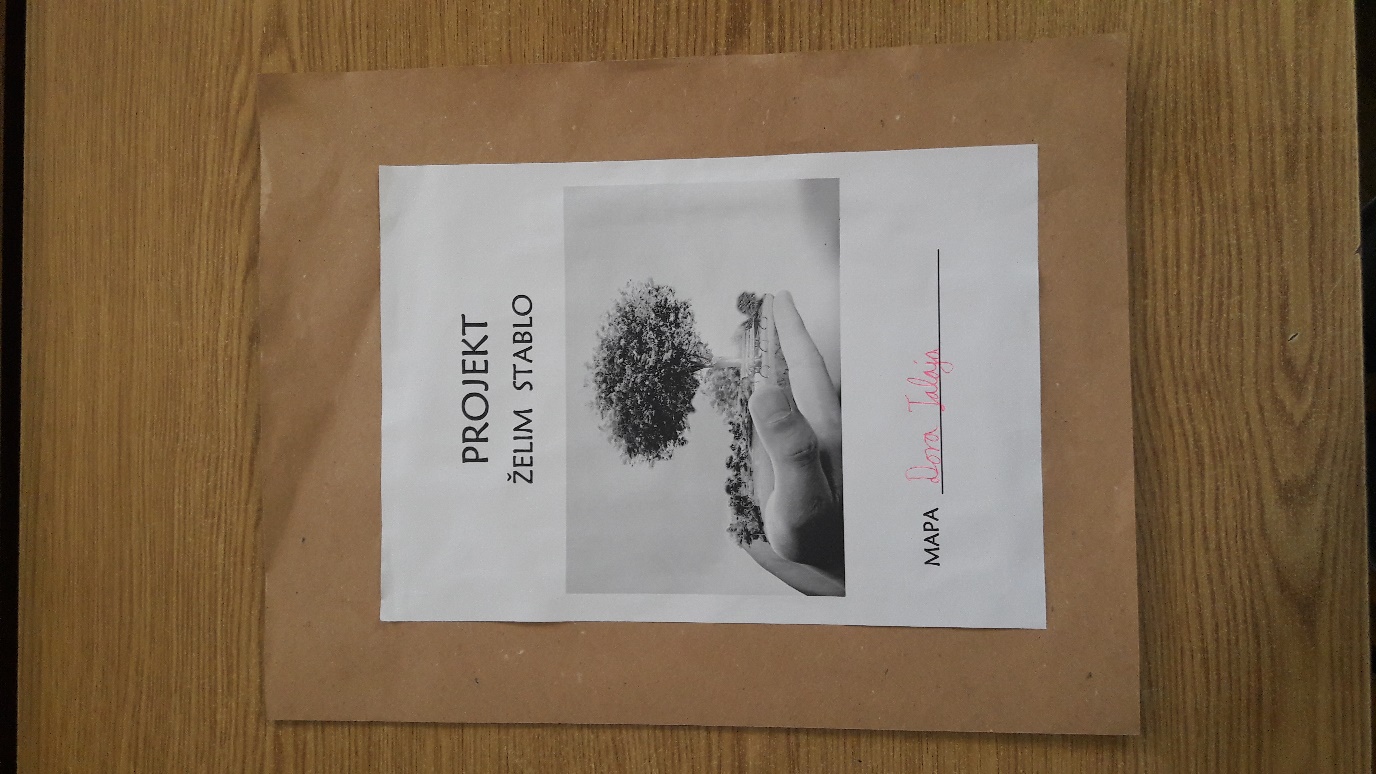 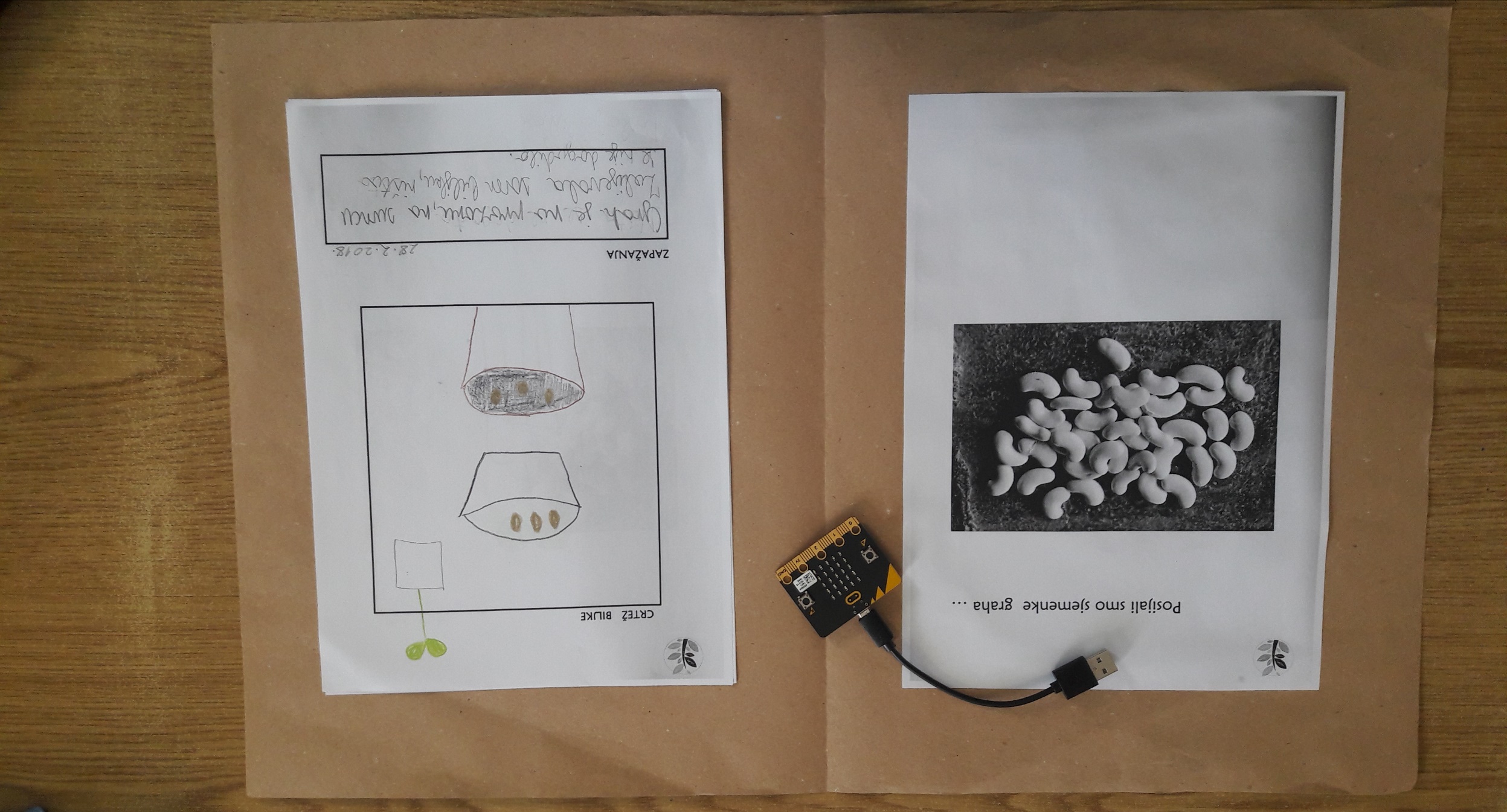 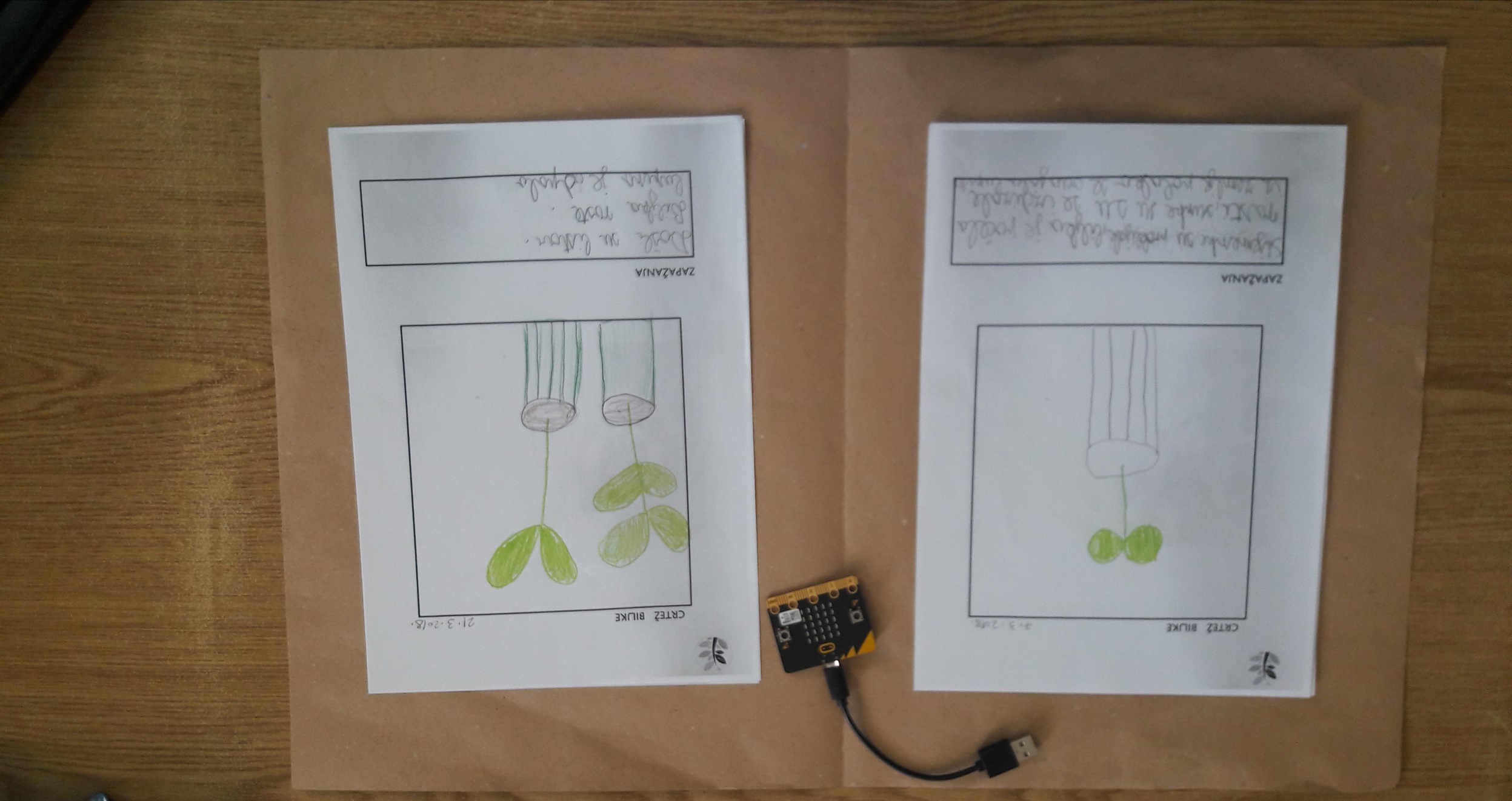 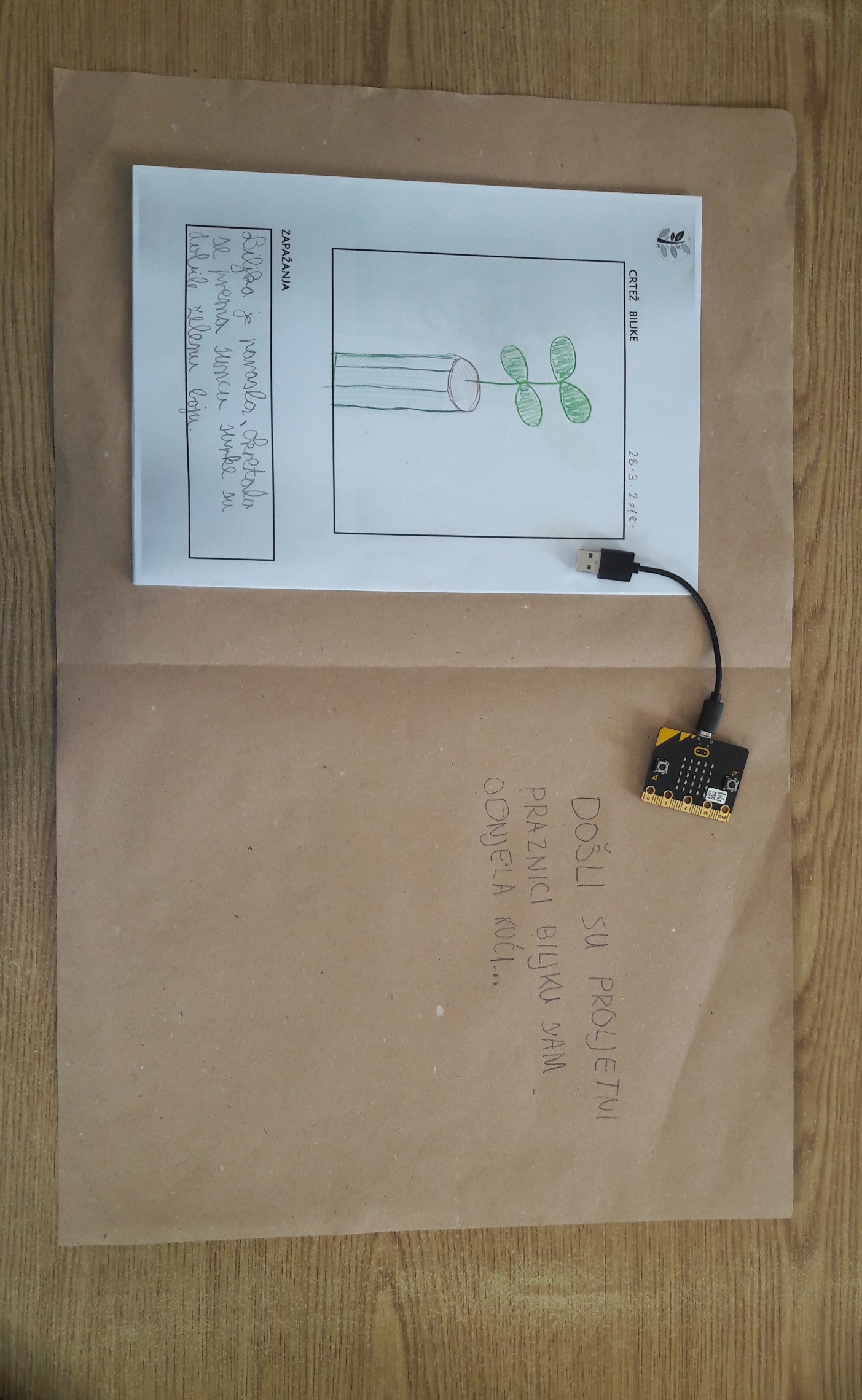